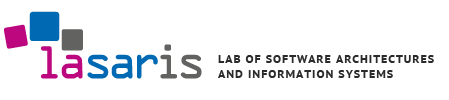 Requirements Specification,	 Use Case Diagram
PB007 Software Engineering I
Lukáš Daubnerdaubner@mail.muni.cz
1
PB007 Software Engineering I — Requirements Specification, Use Case Diagram
We must do EXACTLY as written!
Let’s brainstorm…
2
PB007 Software Engineering I — Requirements Specification, Use Case Diagram
We must do EXACTLY as written!
3
PB007 Software Engineering I — Requirements Specification, Use Case Diagram
Functional Requirements
Functional requirement tells WHAT the system should do (or should not do), i.e., describes the system’s functionality.
Common format: <id><system><function>

Examples:
1. The ATM verifies the validity of inserted card
2. The ATM verifies the PIN provided by the customer
3. The ATM does not allow to withdraw more that 10 000 CZK for a single cardwithin 24-hour period
4
PB007 Software Engineering I — Requirements Specification, Use Case Diagram
Non-functional Requirements
Non-functional requirement is a constraint imposed on the system. Often related to (quantitative) attributes like performance, security, availability, etc. It also includes environment and regulatory constraints.
They must be testable!

Příklady:
1. The ATM will be programmed in Rust
2. The ATM will use 256-bit AES encryption for communication with bank
3. The ATM will verify the card validity in less than 3 seconds.
5
PB007 Software Engineering I — Requirements Specification, Use Case Diagram
Why do we distinguish between them?
Taxonomy

Functional requirements are modelled in this course
It is relatively easy to do so
Easy to have an overview what is done and what needs work

Non-functional requirements are tougher
Could be hidden
Could be forgotten
Could require specialized test cases, or approaches
6
PB007 Software Engineering I — Requirements Specification, Use Case Diagram
Use Case Diagram
Use Case Diagram is a method to capture FUNCTIONAL requirements in graphical way.

A.K.A. The most important UML diagram [citation needed]

It consists of:
System boundary
Actors
Use cases
Relationships
7
PB007 Software Engineering I — Requirements Specification, Use Case Diagram
Use Case Diagram
Example
8
PB007 Software Engineering I — Requirements Specification, Use Case Diagram
Use Case Diagram
Actors
A role that represents some external entity

External with respect to system
Directly communicate with the system
They are not a single specific person
On the other hand, a specific person can act as multiple actors, which could change over time
Actor must have meaningful name
Actor should have short description
9
PB007 Software Engineering I — Requirements Specification, Use Case Diagram
Use Case Diagram
How to identify actors
Who or what uses the system?

What role they have in the interaction with the system?

Are there any other systems involved?

Who/what sends/receives data to/from the system?

Are there any events occurring periodically?
10
PB007 Software Engineering I — Requirements Specification, Use Case Diagram
Use Case Diagram
Use Cases
Describes an interaction between the system and external actors. Actions that actors perform in the interaction.

Use case always begins with some action initiated by actor (primary actor)
Other actors might join this interaction (secondary actors)
Use cases are described from actors' point of view
The name should represent an activity or behaviour
11
PB007 Software Engineering I — Requirements Specification, Use Case Diagram
Use Case Diagram
How to identify actors use cases
What systems’ functions in required by a particular actor?

Does the system store or retrieve some data? Who triggers it?

What is happening when a system state changes? Are actors notified about it?

Are there any external events that affect the system? What alerts the system about these events?
12
PB007 Software Engineering I — Requirements Specification, Use Case Diagram
Use Case Diagram
How to model it
Recommended steps:
Define the system boundary

Find actors

Find use cases

Determine relationships between actors and uses cases

Specify use cases in detail
13
PB007 Software Engineering I — Requirements Specification, Use Case Diagram
In this seminar…
Work, work
Activity – Functional & Non-functional requirements

Visual Paradigm demo

Team work on project
Use case diagram
14
PB007 Software Engineering I — Requirements Specification, Use Case Diagram
Task for this week
You gotta do what you gotta do
Create a list of functional and non-functional requirements as a numbered list in the use case diagram specification
Order the functional requirements according to the user roles
Formulate 3 non-functional requirements (make them up)
Based on the requirements list, create initial use case diagram
Meaning actors, use cases and communication associations between them
Look for gaps in the project specification and ask about information you are missing.
15
PB007 Software Engineering I — Requirements Specification, Use Case Diagram